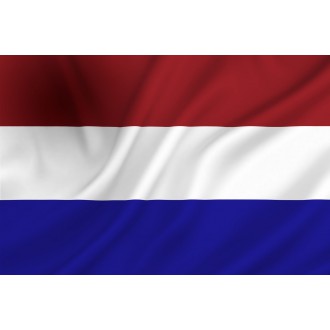 The 5 most demanded jobs
ICT
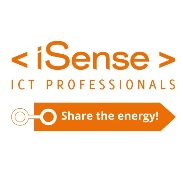 web Developer  (€ 35.000)




Software engineer (€ 31.000)
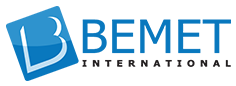 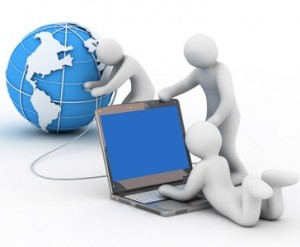 Finance
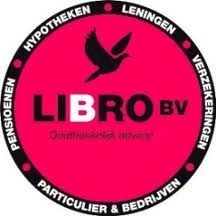 Financial Advisor (€ 36.000)
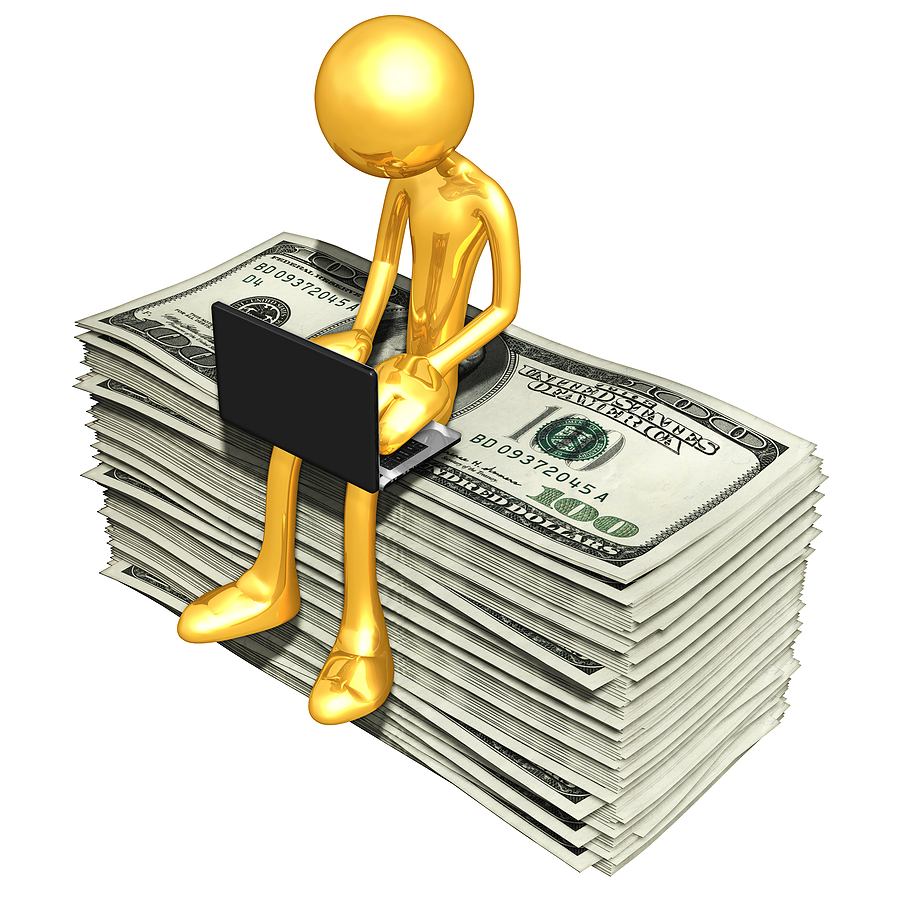 general care
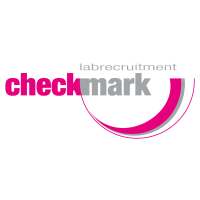 drug research (€ 46.000)
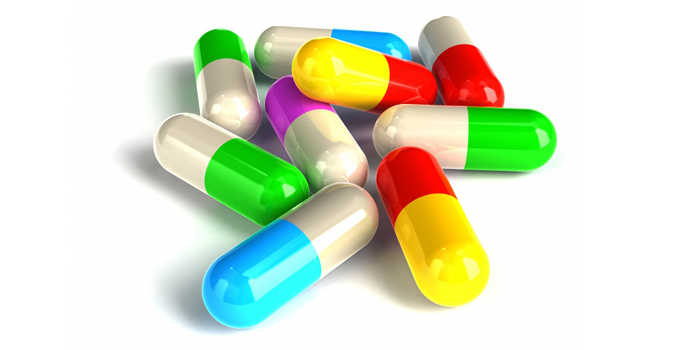 education
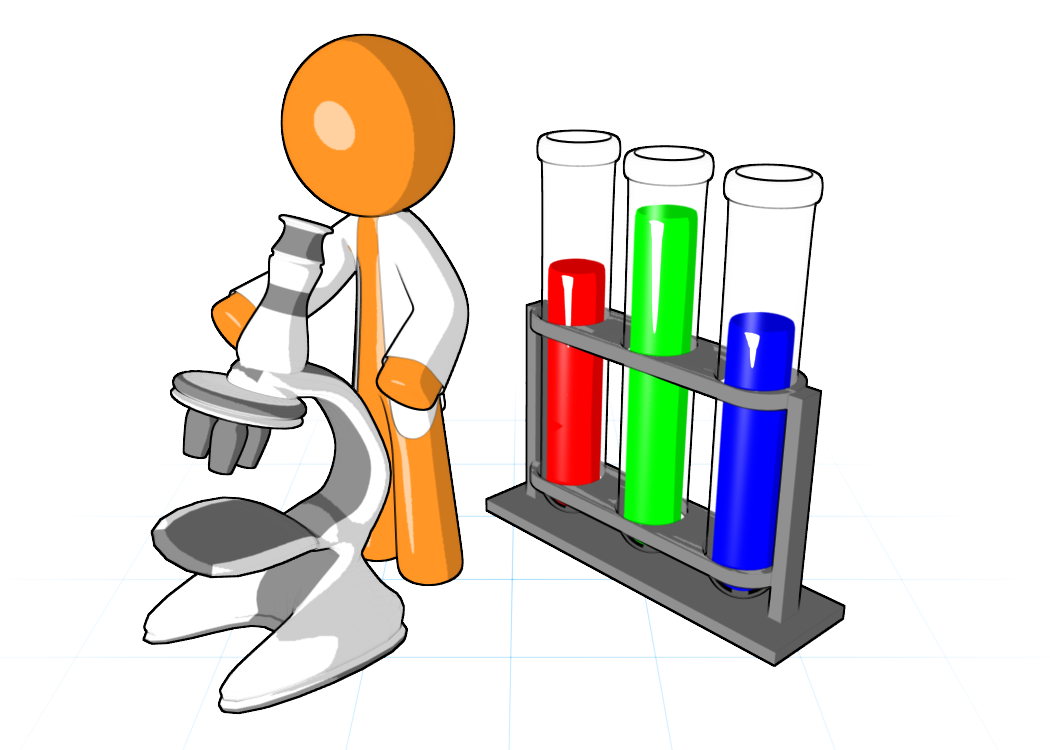 science teacher (€ 36.000)